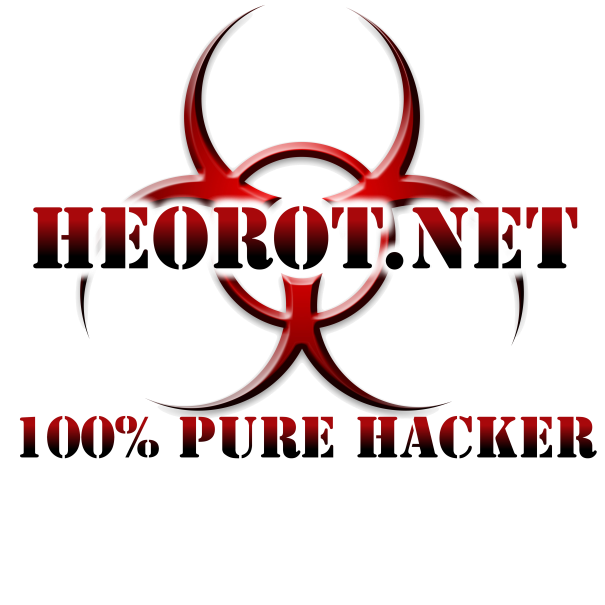 Presented by Heorot.net
Module 1 Introduction - HIPT
Objectives
Your instructor
Course material
Structure of the course
Individual Penetration Test Effort (PTE)
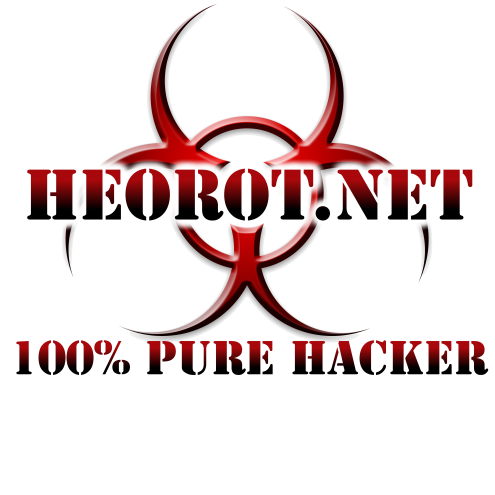 Your Instructor
Job Experience
15 years in Information Security
U.S. Army (M.I.)
Signals Intelligence Analyst
Cryptanalyst
Russian Linguist
Information Security Officer
2+ Years Penetration Testing
Fortune 50 company
Penetration Testing / Risk Assessments
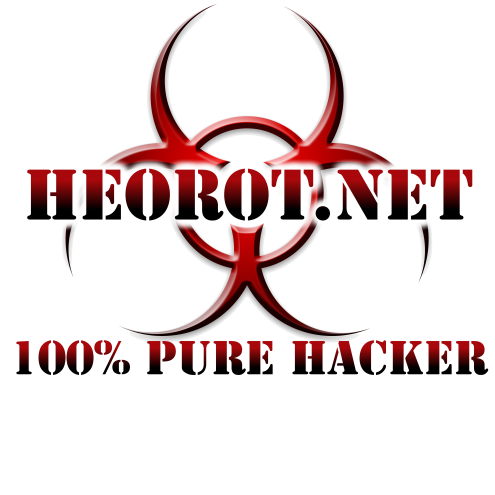 Your Instructor
Education
Masters of Science in Computer Science
Concentration: Computer Security
Masters of Science in Management
Concentration: Information Security
PhD Student – Information Technology
Concentration: Information Security
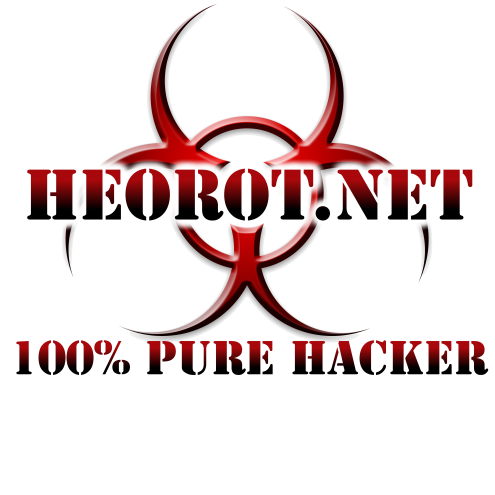 Your Instructor
Certifications
ISSMP – Information Systems Security Management Professional
CISSP – Certified Information Systems Security Professional
SCSECA – Sun Certified Security Administrator
SCNA – Sun Certified Network Administrator
SCSA – Sun Certified System Administrator
IAM – Information Assurance Methodology
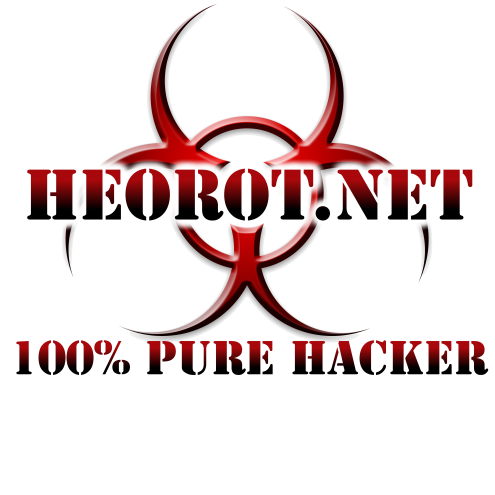 Your Instructor
Publications
2007
“Metasploit Toolkit for Penetration Testing, Exploit Development, and Vulnerability Research”
“Penetration Tester's Open Source Toolkit, Volume 2”
2008
“Netcat Power Tools”
Hakin9 Magazine – 3/2008 issue
Conventions
DefCon 15
PhreakNIC 10
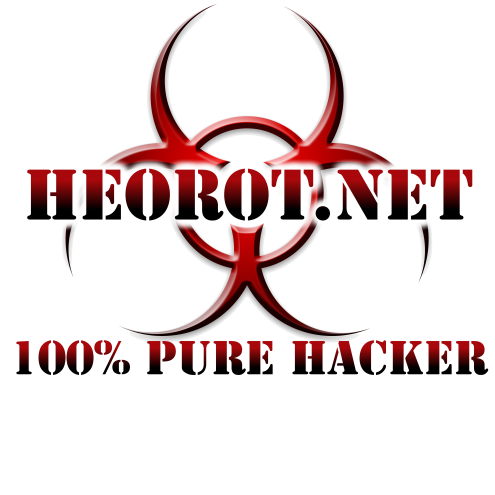 Course Material
Modules
Video
PowerPoint Slides
Documents
OSSTMM
LiveCDs
Practice Disks
PTE Disks (2)
Hands-On Exercises
WebGoat
DamnVulnerableLinux
De-ICE.net Disks
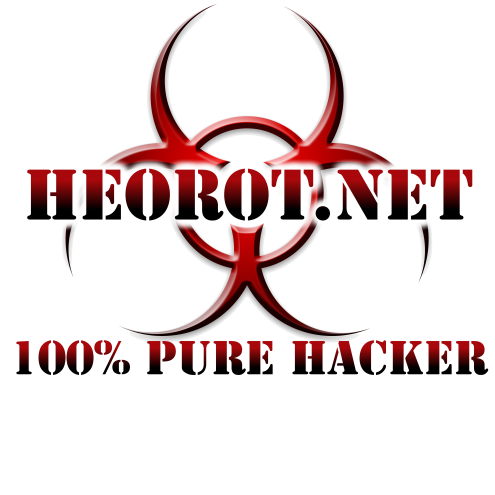 Course Structure
Modules
Very relaxed method of delivery
No script
Low emphasis on specific tools
OSSTMM
Special Topics
Hands-On Exercises
Chat Sessions
Email
Wiki
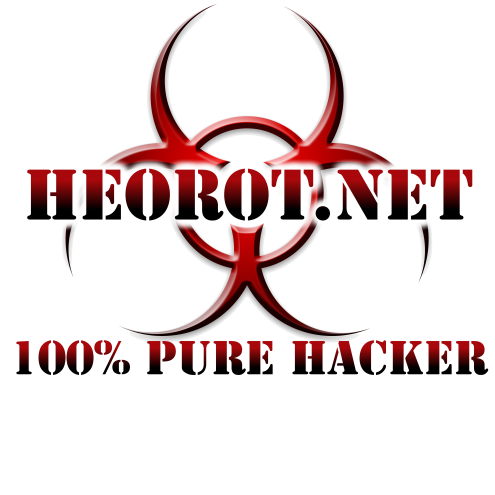 Penetration Test Effort
Required for HIPT Certification
Individual PenTest of disks 2.101 & 2.102
Disks are meant to be run at the same time
Customer Report
I am the customer
Some material will be provided
Must follow report template
Must use OSSTTM template(s)
Spelling is graded (!?!?)
Pass/Fail
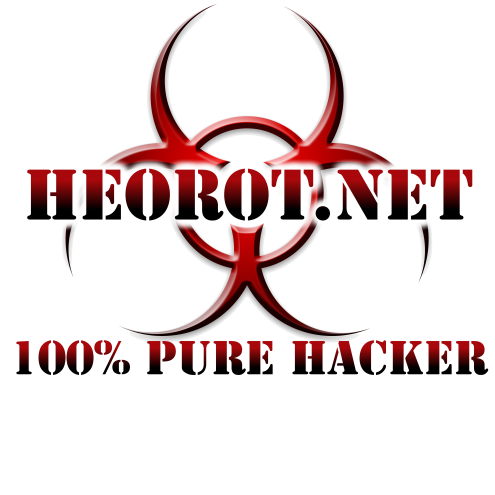 Conclusions
Your instructor
Course material
Structure of the course
Individual Penetration Test Effort (PTE)
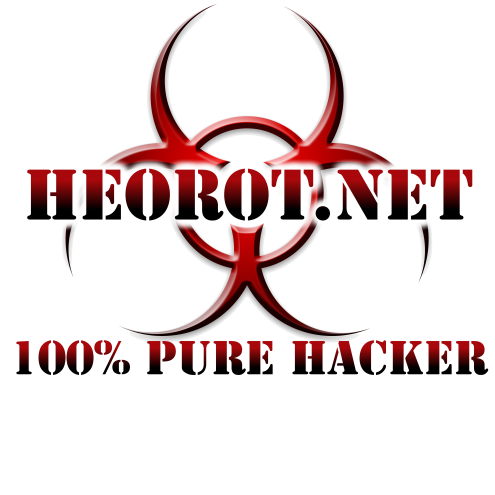